Umsetzung der EG-Wasserrahmenrichtlinie im Kreis Gütersloh
Ems Monitoring
Weiteres Vorgehen
Abteilung Tiefbau, Sachgebiet 4.4.2
Kultur- und Wasserbau
Stefan Sibilski 26.04.2017
Ems Monitoring
weiteres Vorgehen
Rechtliche Situation

‚Alte‘ Wasserrechtliche Erlaubnisse liefen am 31.05.2011 aus
‚Neue‘ wasserrechtliche Erlaubnisse, befristet bis 31.01.2017

Derzeit werden Erlaubnisse beantragt für

Brocker Mühle
Kuhstraße
Alterbaum
Neue Mühle

 Pavenstädt „altes Recht“ (unbefristet)

 Hüttinghausen, Dieding, Rottmann 
	=> außer Betrieb; keine Erlaubnisse erforderlich
Stefan Sibilski 26.04.2017
Ems Monitoring
weiteres Vorgehen
Die Stauanlagen

Brocker Mühle, Herzebrock
Kuhstraße, Harsewinkel
Alterbaum, Harsewinkel
Neue Mühle, Greffen
Pavenstädt, Gütersloh

		müssen durchgängig gestaltet werden!
Stefan Sibilski 26.04.2017
Ems Monitoring
weiteres Vorgehen
Jede Stauanlage ist ein Einzelfall 
und individuell zu betrachten!
Möglichkeiten: 	
Sohlgleiten
Laufverlagerungen
Umgehungsgerinne
Fischaufstiegsanlagen
Voraussetzung:	Flächenverfügbarkeit
Stefan Sibilski 26.04.2017
Ems Monitoring
weiteres Vorgehen
Beispiel Sohlgleite (Stau Hüttinghausen)
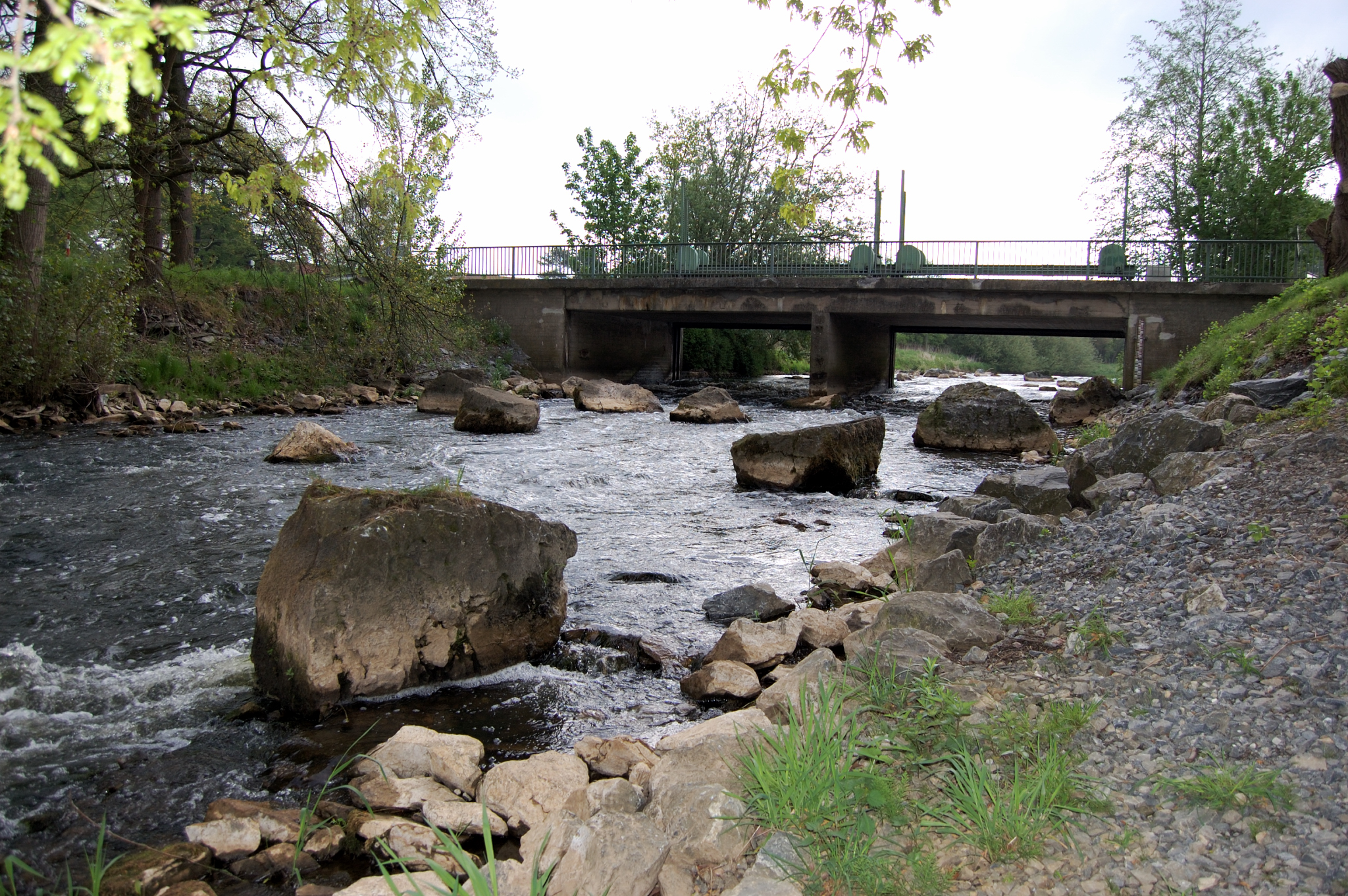 Stefan Sibilski 26.04.2017
Ems Monitoring
weiteres Vorgehen
Beispiel Öffnung eines Wehrfeldes (Stau Alterbaum)
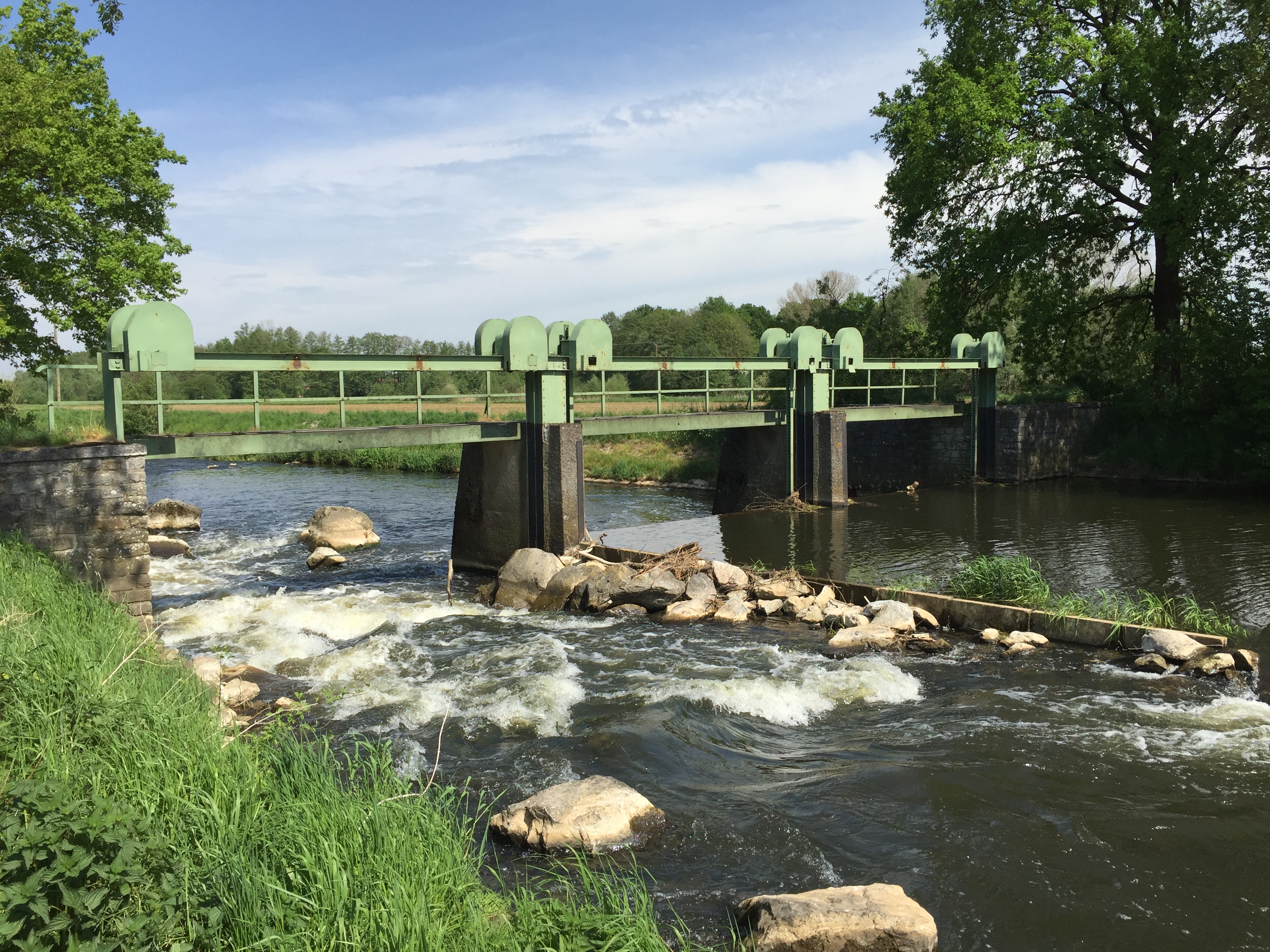 Stefan Sibilski 26.04.2017
Ems Monitoring
weiteres Vorgehen
Beispiel Öffnung eines Wehrfeldes (Stau Kuhstrasse)
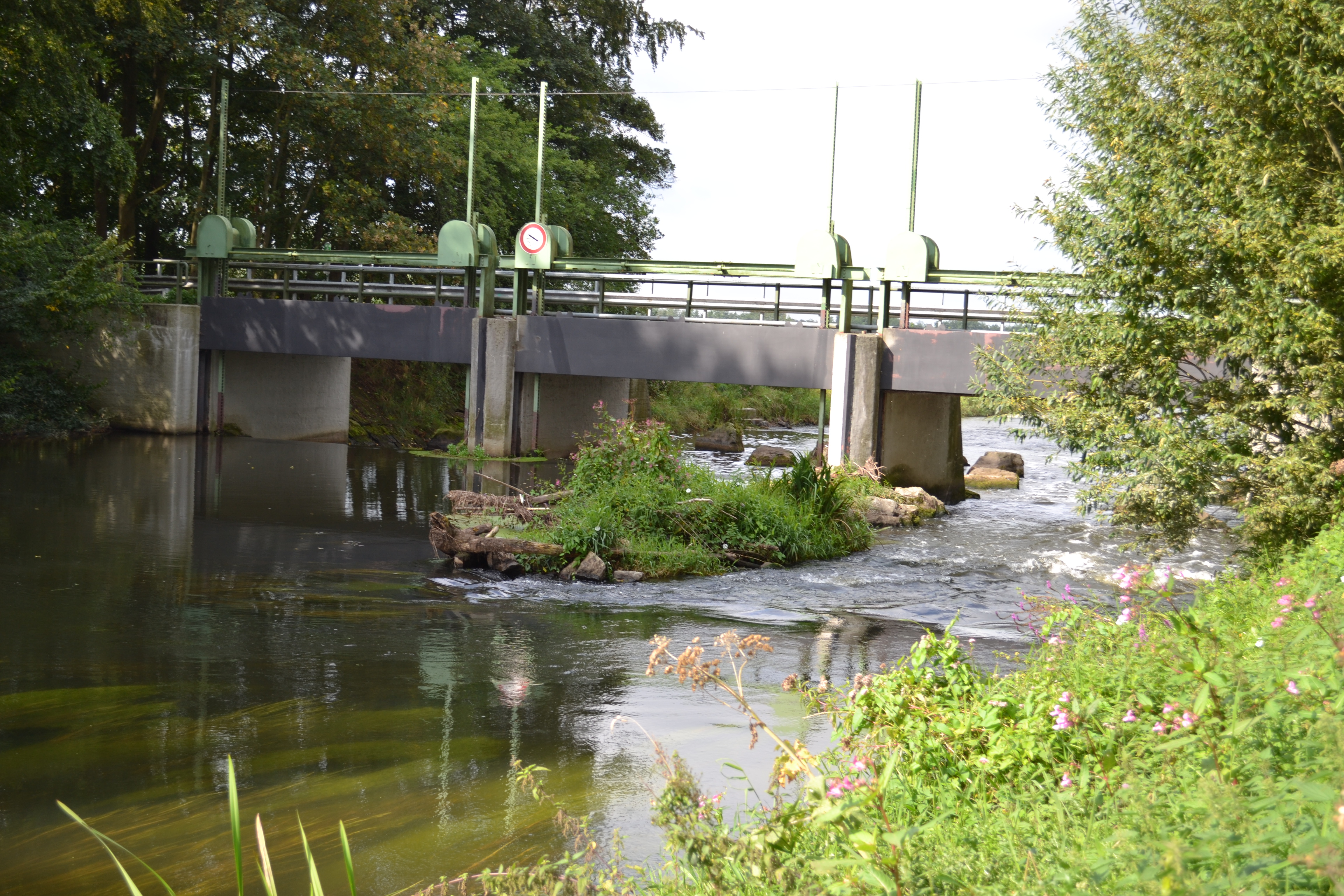 Stefan Sibilski 26.04.2017
Ems Monitoring
weiteres Vorgehen
Beispiel Laufverlagerung (Nordrheda)
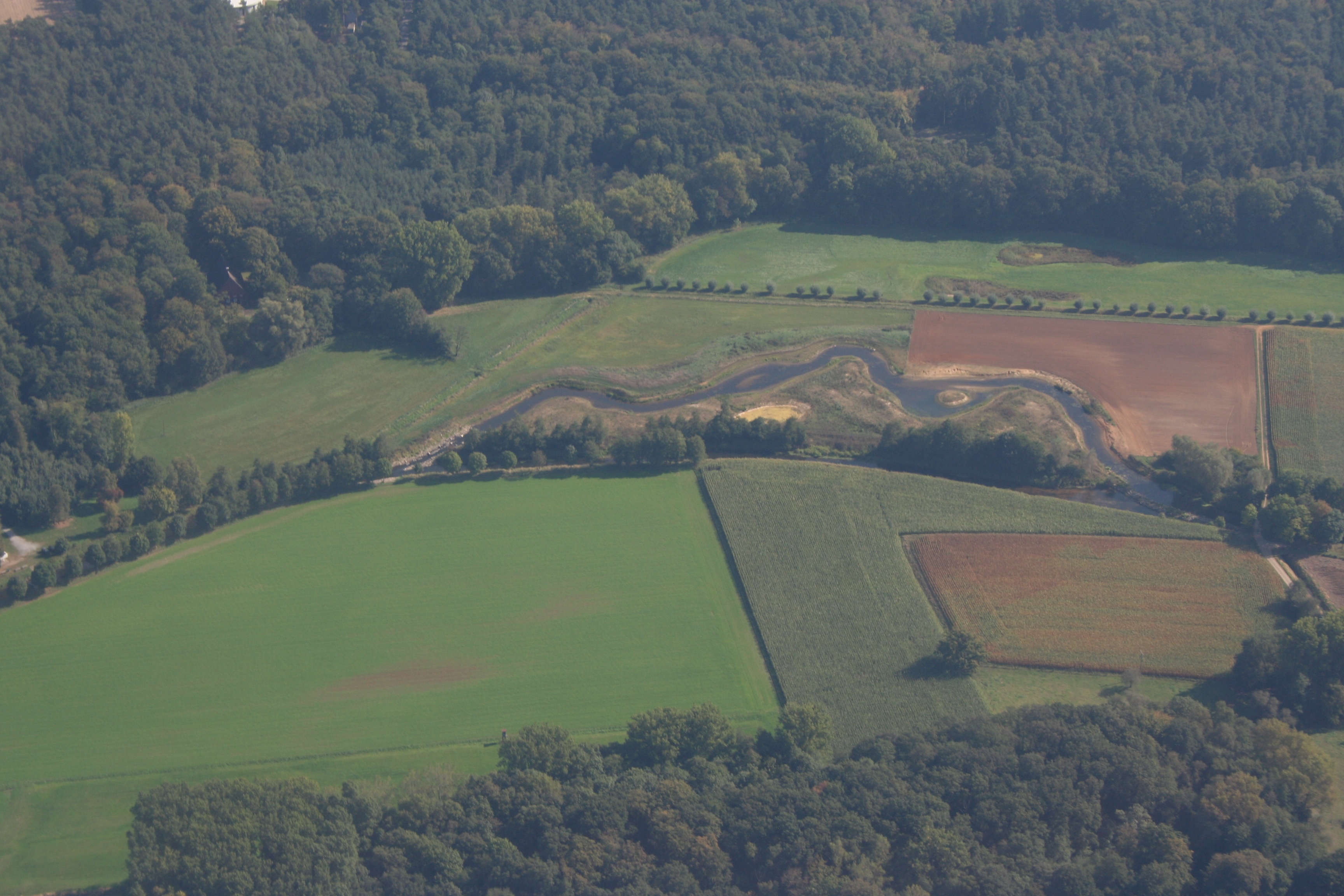 Stefan Sibilski 26.04.2017
Ems Monitoring
weiteres Vorgehen
Beispiel Fisch-Kanu-Pass
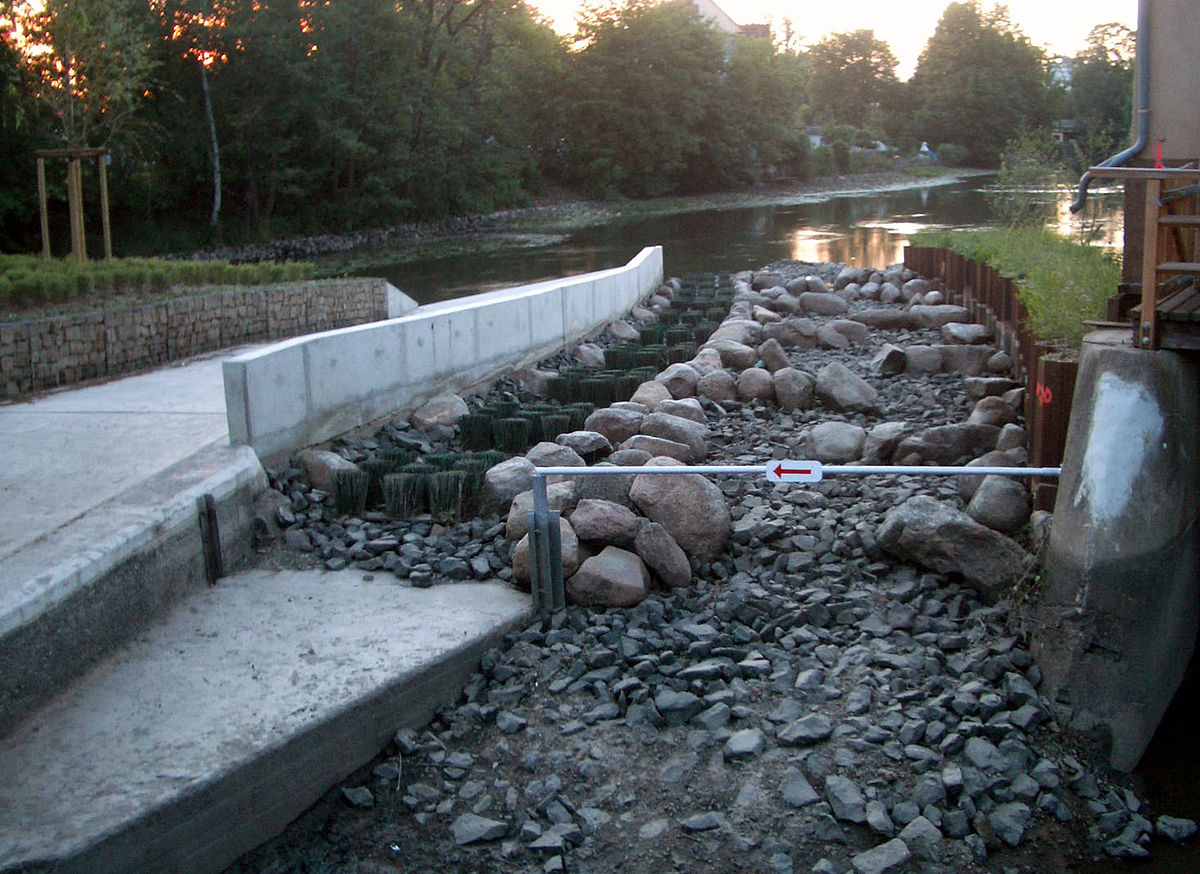 Stefan Sibilski 26.04.2017
Ems Monitoring
weiteres Vorgehen
Möglichkeiten: 	Umgehungsgerinne, Sohlgleiten, 
			Laufverlagerungen, Fischaufstiegsanlagen
Voraussetzung:	Flächenverfügbarkeit
Pflicht Durchwanderbarkeit    Flächenverfügbarkeit auf 					freiwilliger Basis
Möglichkeiten: 	Ausgleich & Ersatz, Tausch, 
			Kauf, Nutzungsvereinbarung
Rechtliche Hilfestellung beim Kauf: Vorkaufsrecht §73 (LWG NRW)
Stefan Sibilski 26.04.2017
§ 73 LWG – Vorkaufsrecht
(1) Dem Land steht ein Vorkaufsrecht zu
1.
an Grundstücken, auf denen sich fließende oberirdische Gewässer 
befinden, und an unbebauten Grundstücken, die an diese Gewässer 
angrenzen,
2.
an unbebauten Grundstücken, auf denen sich ein festgesetztes oder 
vorläufig gesichertes Überschwemmungsgebiet befindet, oder
3.
an Grundstücken, auf denen Maßnahmen der Gewässerentwicklung 
nach einem gemäß § 68 des Wasserhaushaltsgesetzes zur Einsicht ausgelegten, festgestellten oder genehmigten Plan durchgeführt werden 
sollen,
Ems Monitoring
weiteres Vorgehen
Stefan Sibilski 26.04.2017
Ems Monitoring
weiteres Vorgehen
Rückbau Brücke u. Stauanlage Hüttinghausen 2017
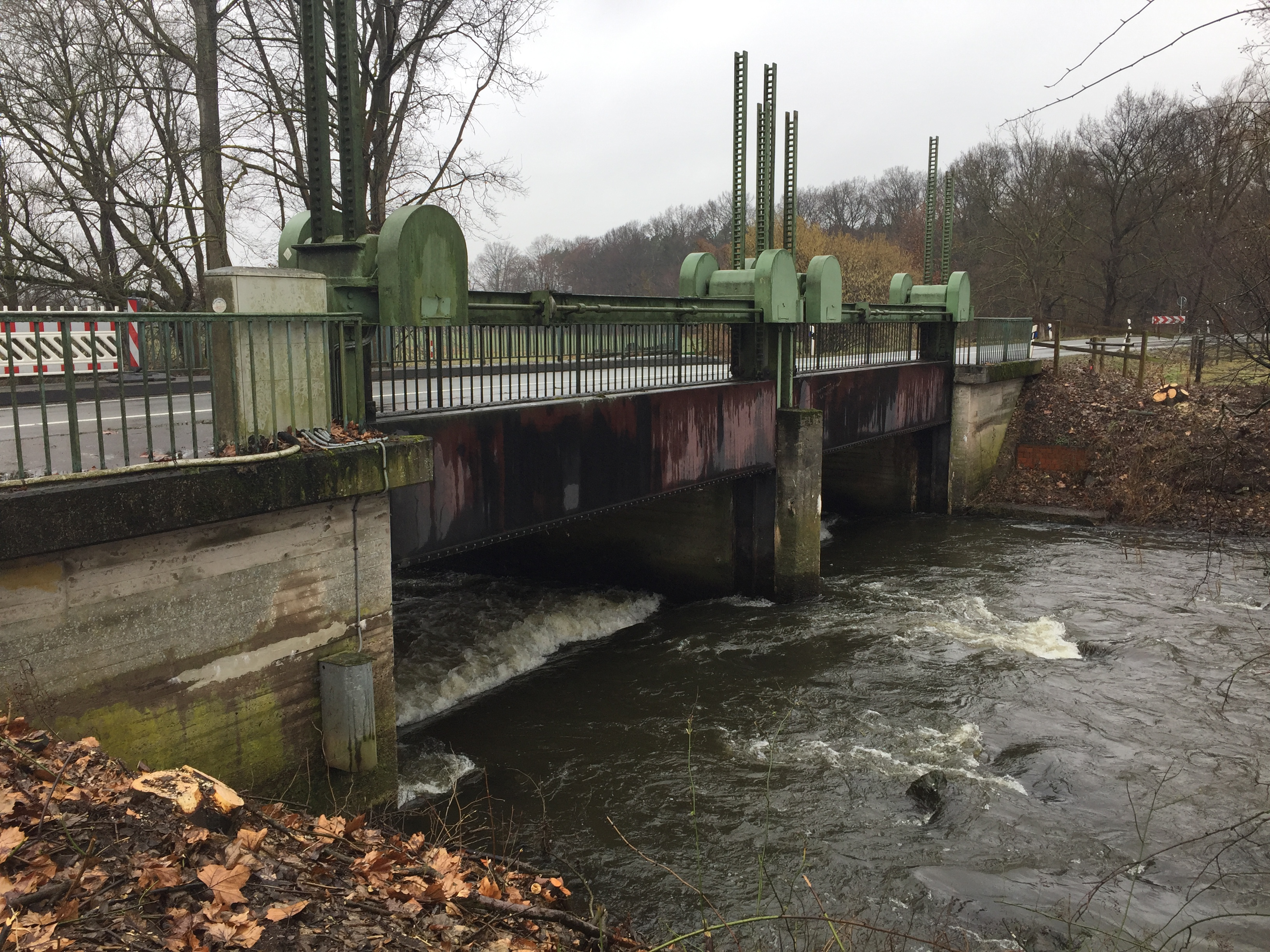 Vielen Dank für Ihre Aufmerksamkeit
Stefan Sibilski 26.04.2017